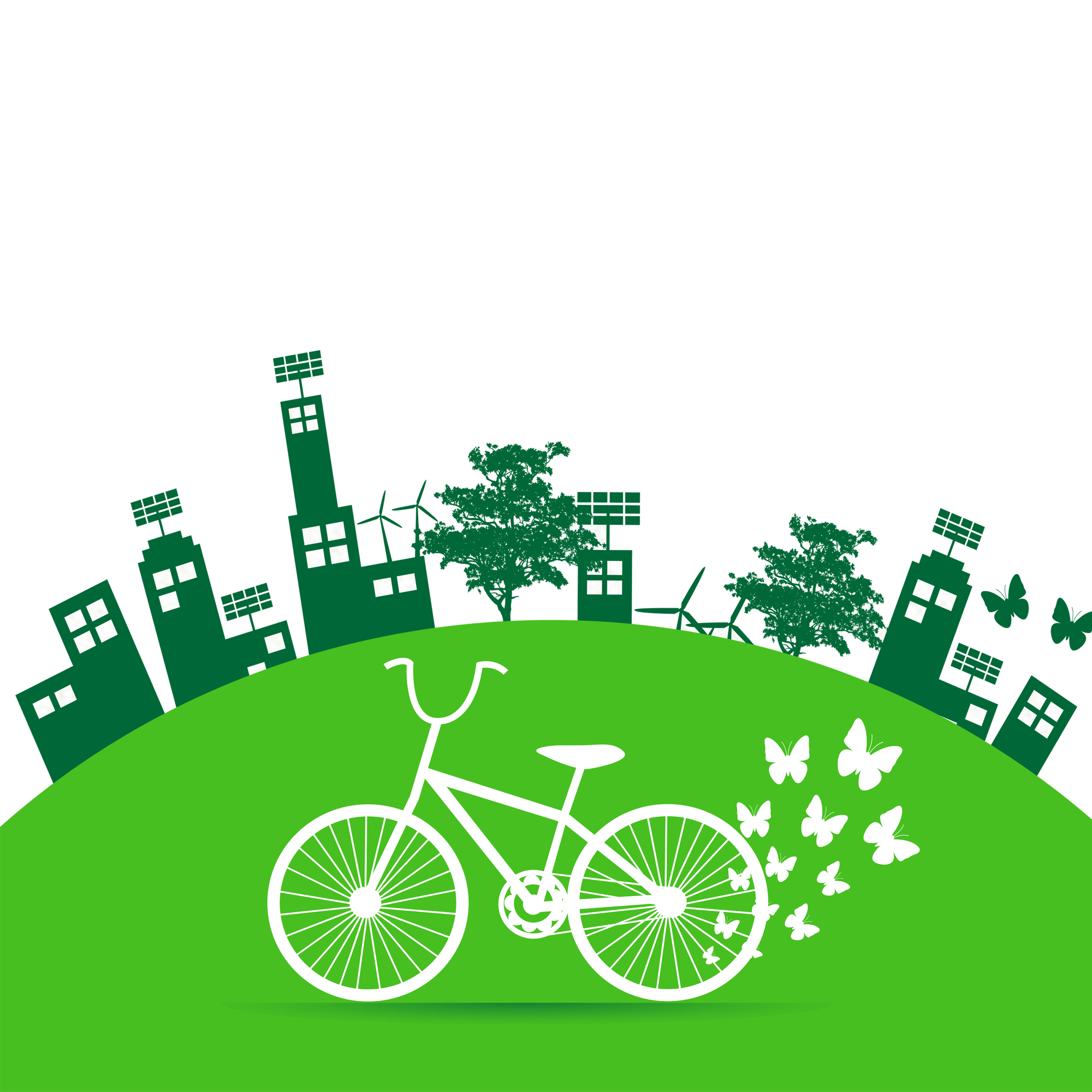 Образовательный сайт «Экогеография»
Образовательный сайт предполагает размещение материалов по экологическому волонтёрству, экологическому туризму, а также заданий и квестов для студентов и школьников в рамках образовательного туризма
ПРОБЛЕМА
Отсутствие систематизированной информации об экологическом волонтёрстве, экологических и образовательных экскурсиях в Ростовской области.
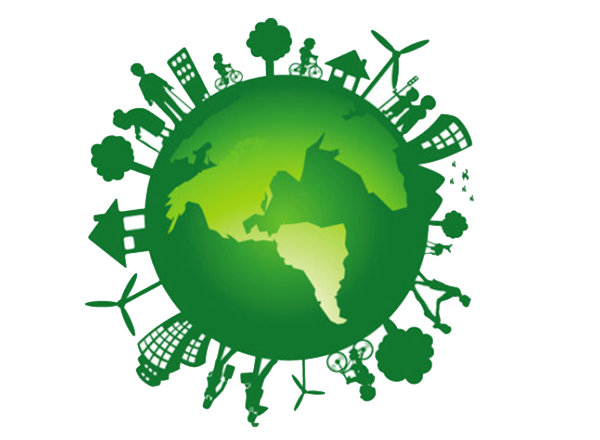 РЕШЕНИЕ
Создание сайта, на котором будет размещаться информация об экологическом волонтёрстве. На этом сайте будут представлены программы и мероприятия, а также информация об экологических и образовательных экскурсиях для детей и молодёжи, которые проходят в Ростовской области.
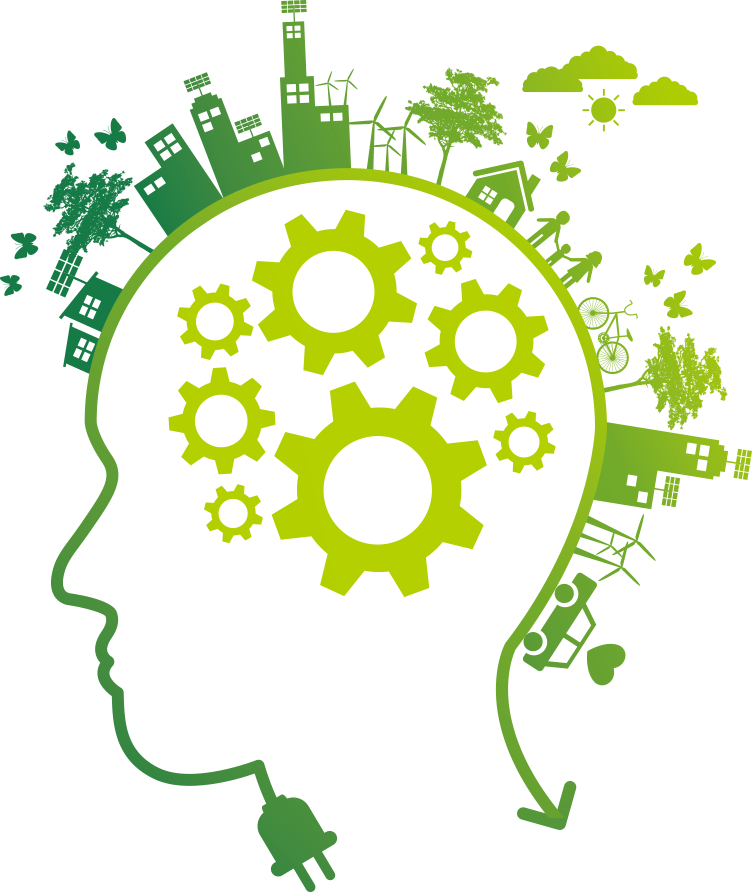 ПОЛЬЗОВАТЕЛЬ
Наш потребитель – прежде всего молодёжь, которая интересуется экологическим волонтёрством, мероприятиями и туризмом, а также хочет расширить свой кругозор в сфере экогеографии. Кроме того, это и люди старшего возраста, в том числе «серебряного», которые  тоже активно занимаются экотуризмом и волонтёрством.
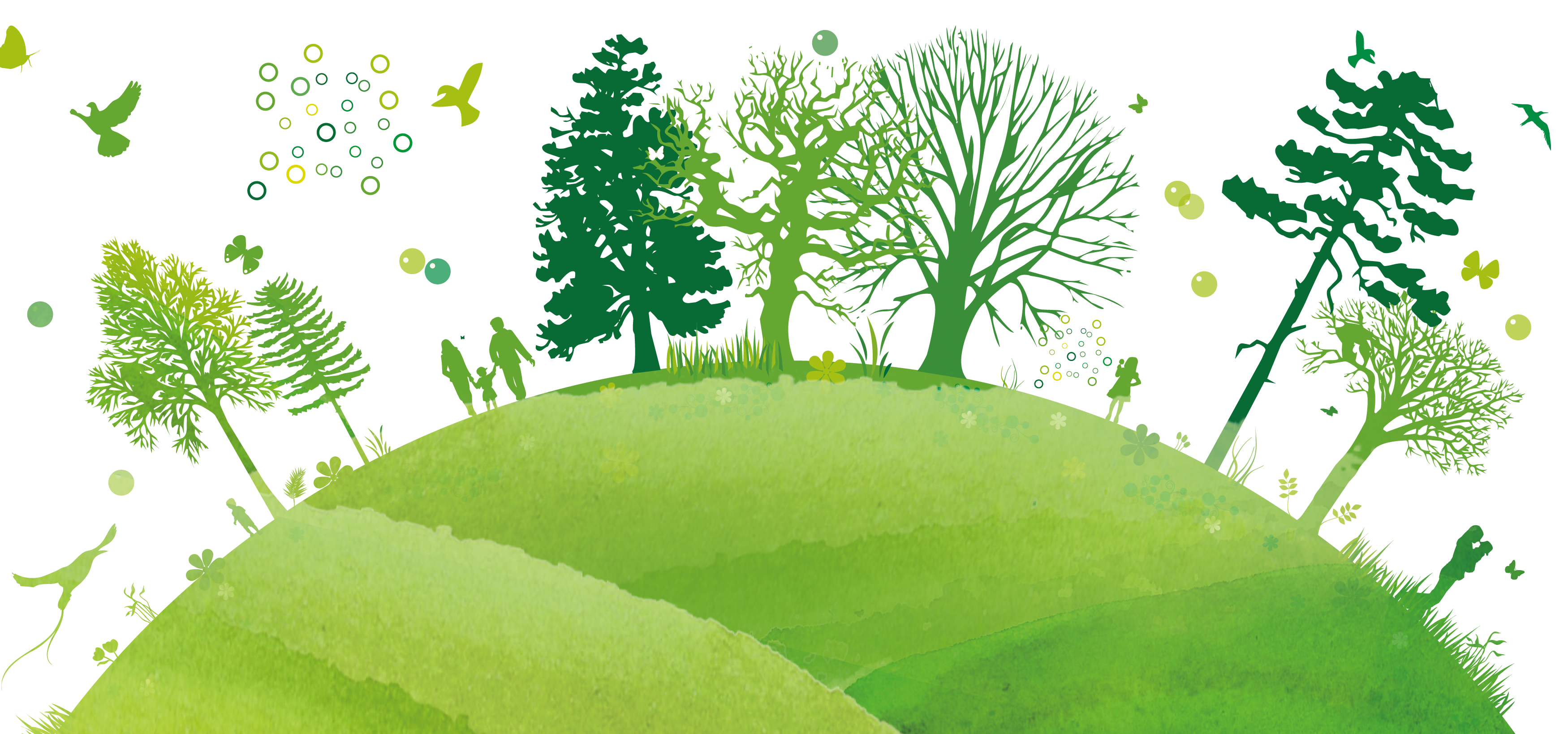 ПЛАН РАБОТЫ НАД ПРОЕКТОМ
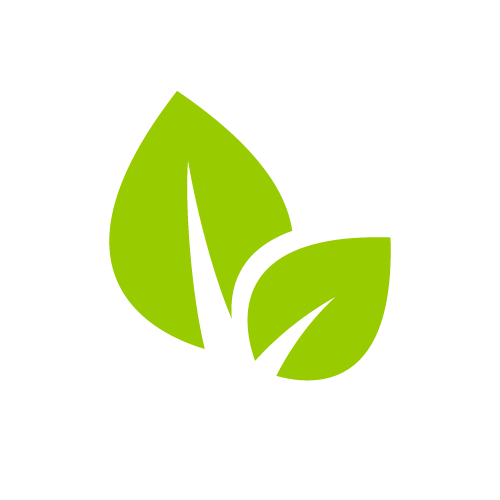 Проведение проблемных интервью для изучения спроса.
Подбор и структурирование содержания сайта.
Разработка MVP-прототипа сайта.
Рекламная кампания.
Спасибо за внимание!